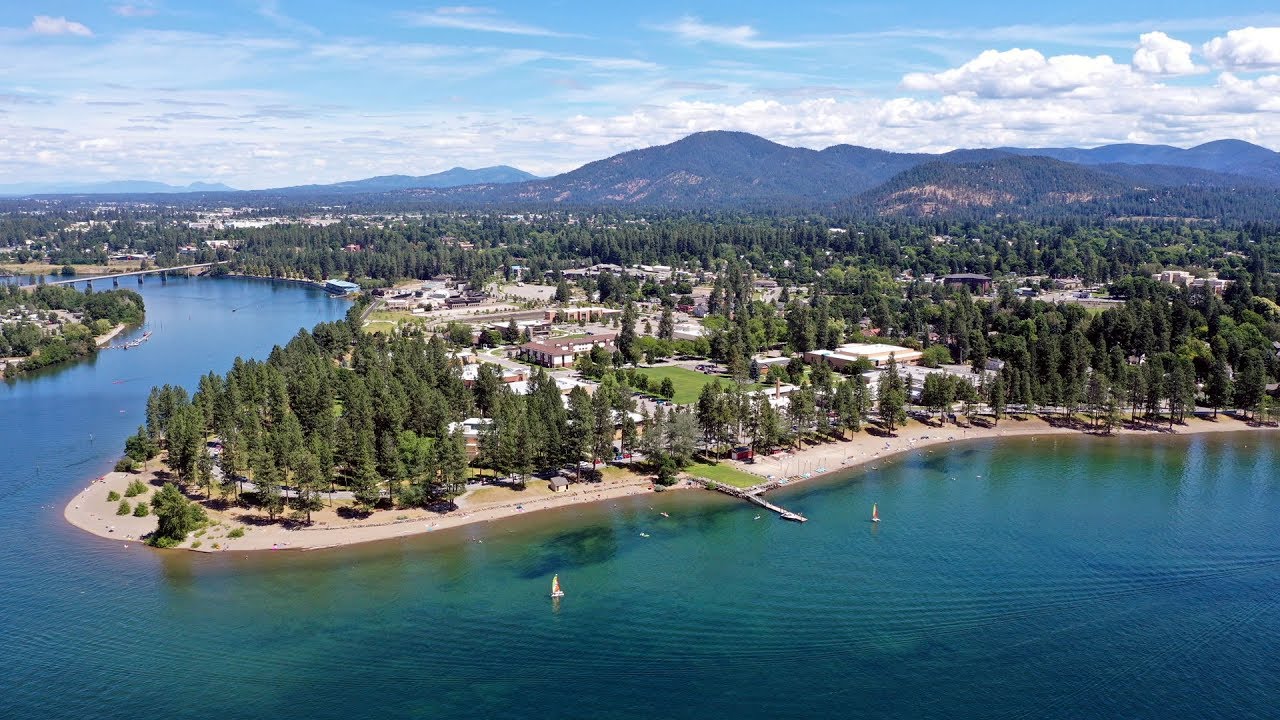 North Idaho College Clery Act and Crime Reporting Training
©  2025 North Idaho College
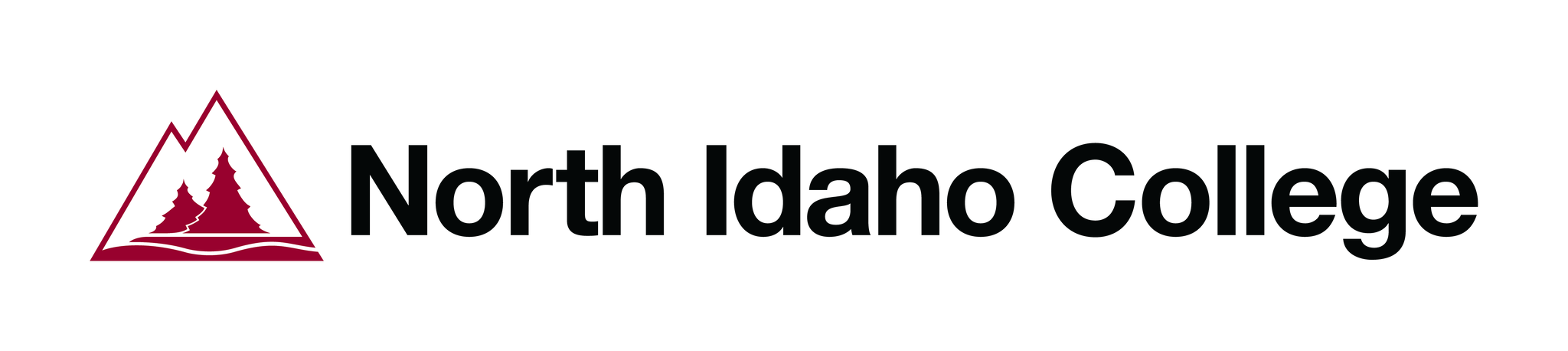 Understand whether you are a CSA.
Understand the roles and responsibilities of Campus Security Authorities (CSA’s).
Understand North Idaho College’s obligations under the Clery Act.
Understand North Idaho Colleges safety resources and reporting processes.
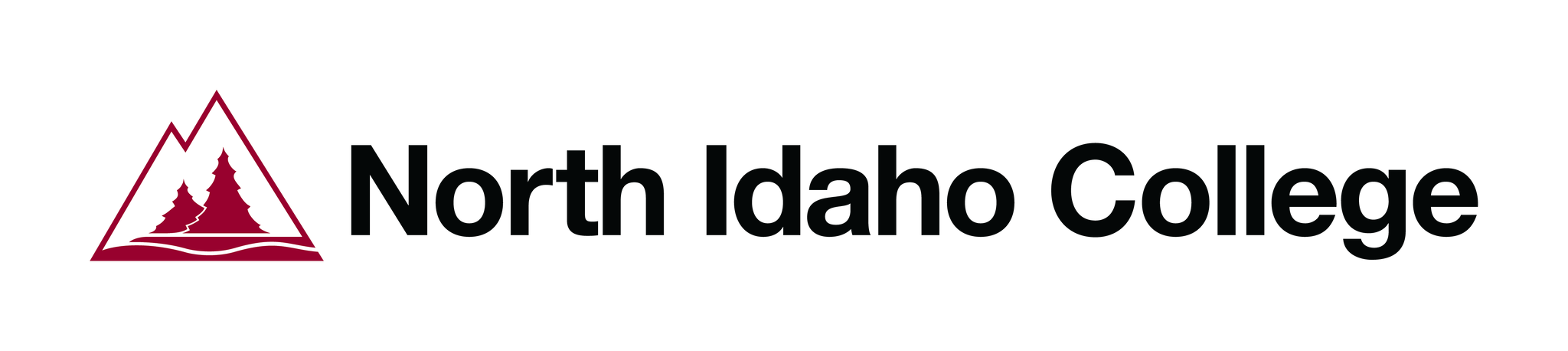 How the Clery Act Came to be
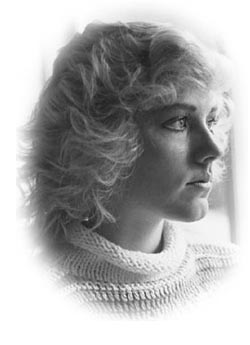 1986 – Jeanne Clery raped and murdered by fellow student at Lehigh University
38 violent crimes on campus in the 3 years prior without being disclosed
1990 – Congress enacted what is now known as the “Clery Act”
Spirit of the Act: Knowledge is power
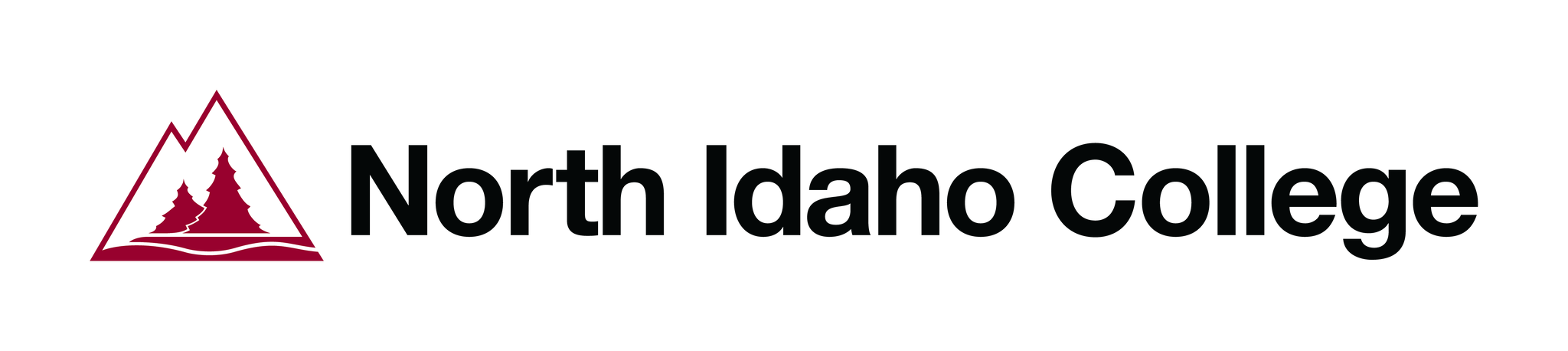 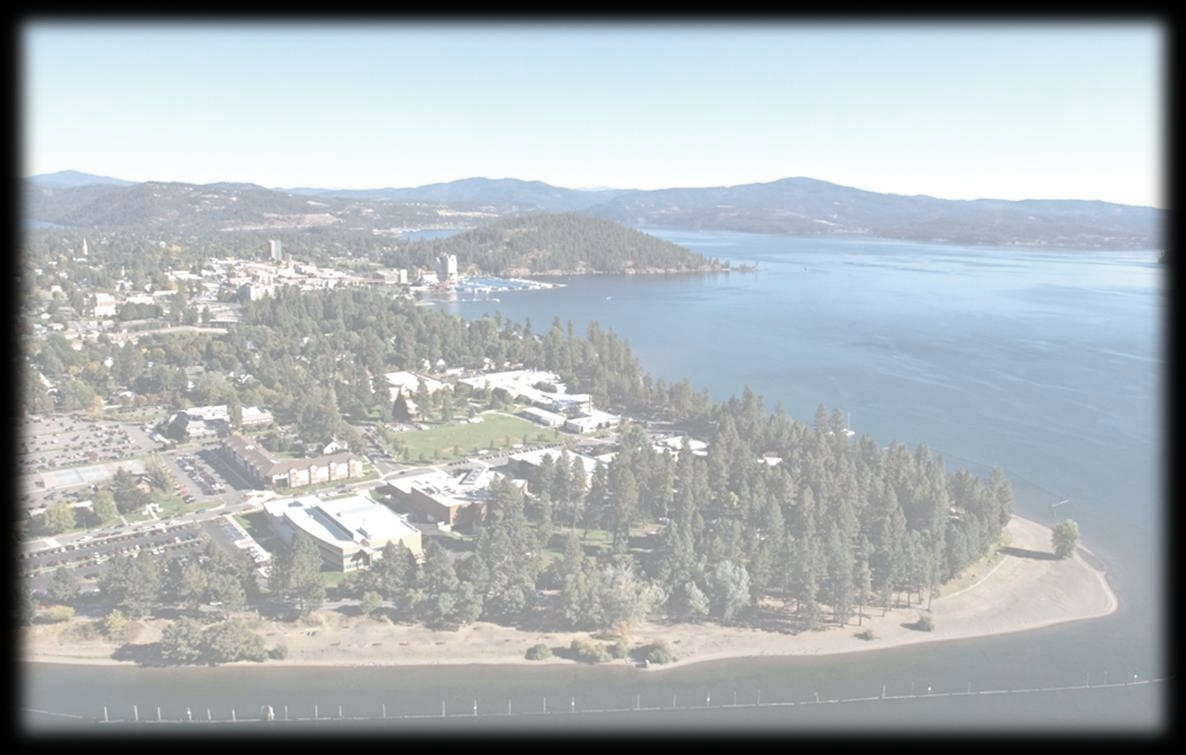 NIC
Emergency 
Response
&
Crisis Protocol
Clery Act Requirements
The Clery Act requires colleges to:
Collect, count, and classify crimes that take place on property the University owns or controls
Issue campus alerts if a dangerous or ongoing threat is identified
Publish an Annual Security Report
Maintain a campus crime log
Ensure basic rights are provided to victims
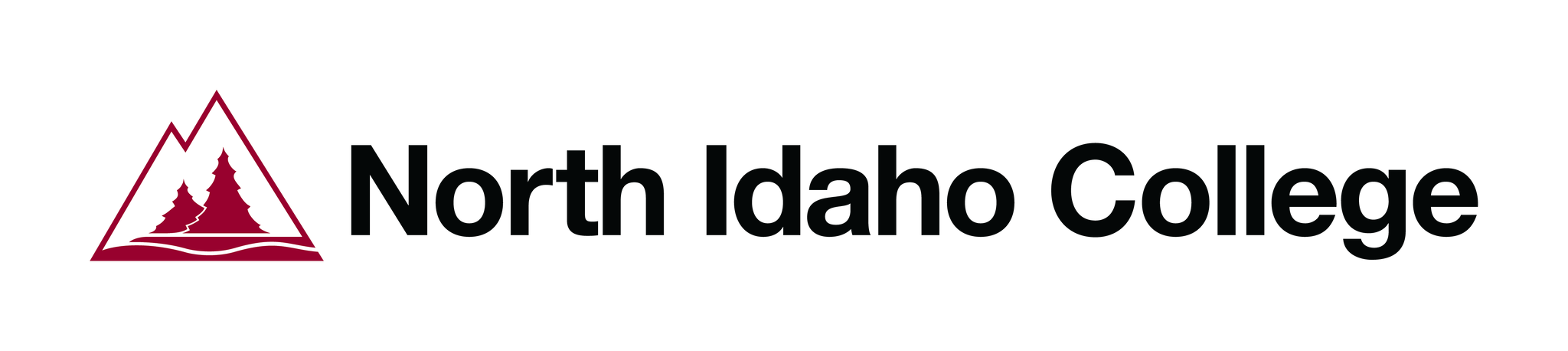 Collection is the Cornerstone
The Clery Act specifies:
1. What crimes colleges are required to collect and disclosed (“Clery Crimes”)
2. What geographic areas to collect crime data from (“Clery Geography”)
3. The people/offices from which crime data is collected
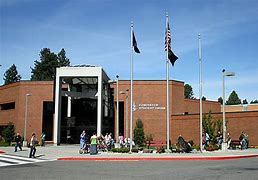 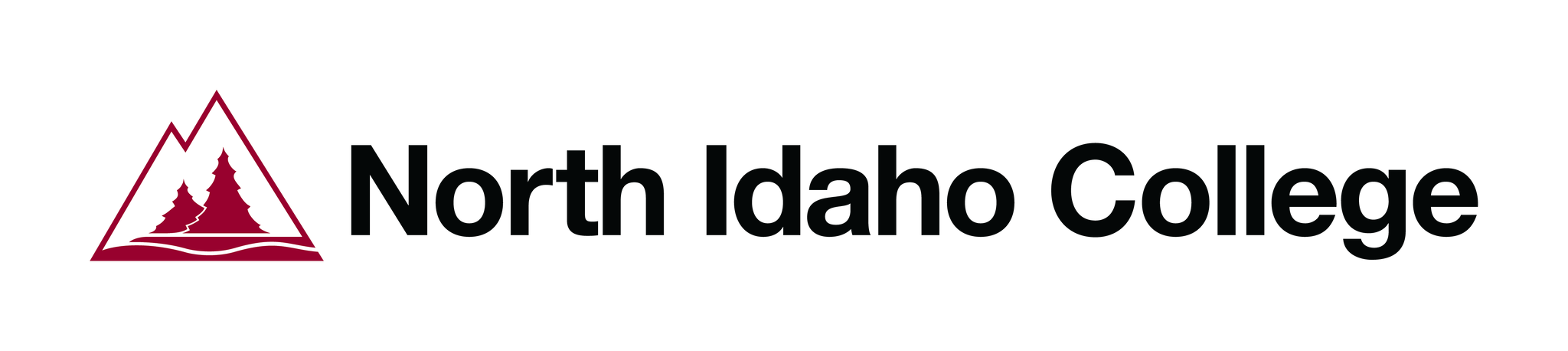 Who Are Campus Security Authorities?
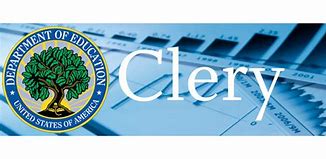 Established by job function, not title

College Security Department.

Individuals who are responsible for campus security.

Individuals/offices designated to receive crime reports.

Officials with significant responsibility for student and campus activities.
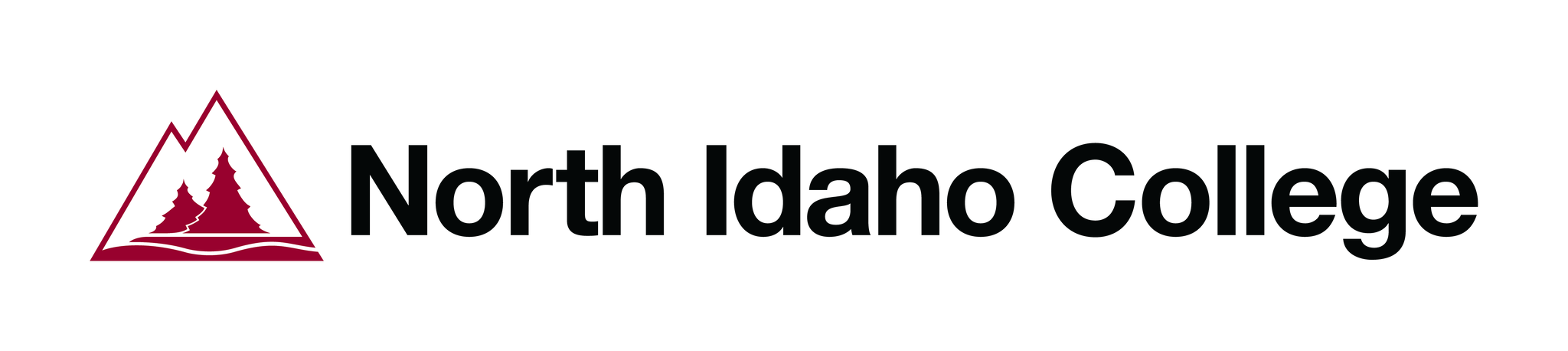 CSA Responsibilities
If you become aware of any crime or an incident that might be a crime, promptly report it to North Idaho Campus Security and /or The Campus School Resource Officer 
Help connect the reporting party to available options and resources.
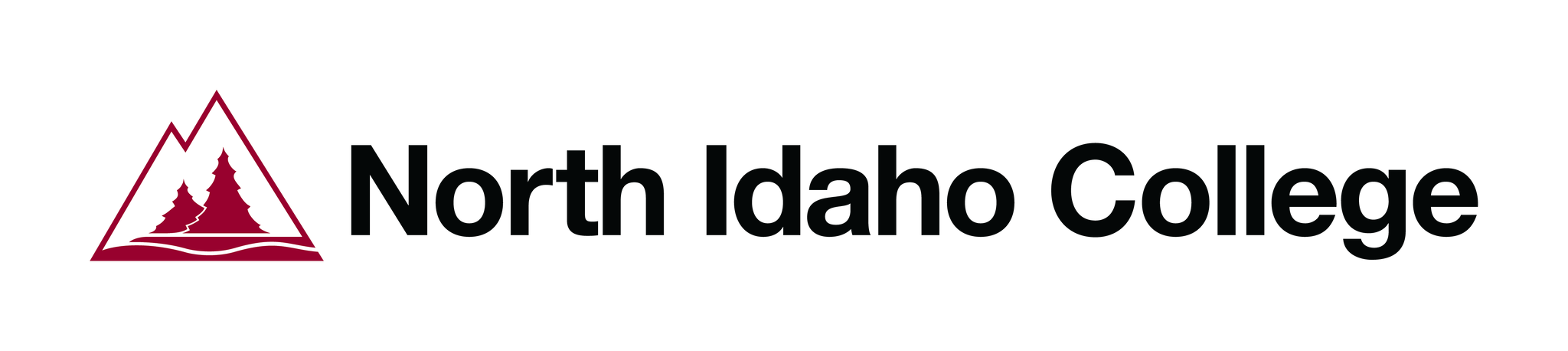 Clery Crimes
Burglary
Motor Vehicle Theft
Arson
Arrests & Referrals for Disciplinary Action for:
Alcohol Law Violations
Drug Law Violations
Weapons Law Violations
Hate Crimes (for all of the above crimes as well as):
Larceny/Theft
Simple Assault
Intimidation
Destruction/Damage/Vandalism of Property
Criminal Homicide
Murder/Non-Negligent Manslaughter
Negligent Manslaughter
Sex Offenses
Rape
Fondling
Statutory Rape
Incest
Robbery
Domestic Violence
Dating Violence
Stalking
Aggravated Assault
Hazing
Crime definitions can be found at the Campus Security webpage
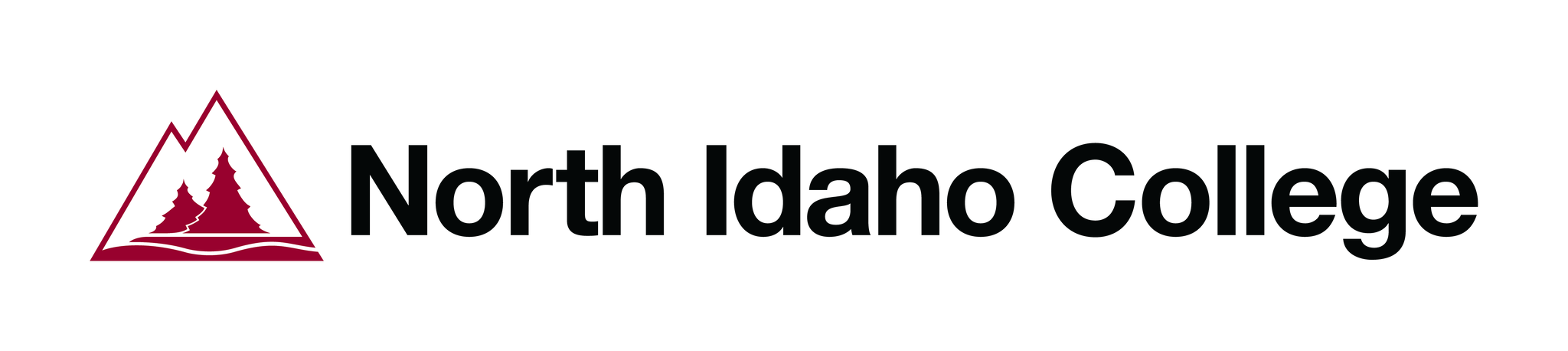 How to Report Crimes
Call 911 for emergencies, crimes in progress, or if victim needs medical care
Call Campus Security 208-769-3310
 Online CSA Crime Reporting Form
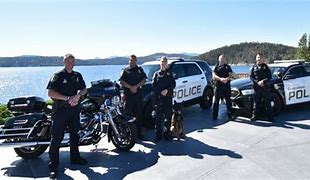 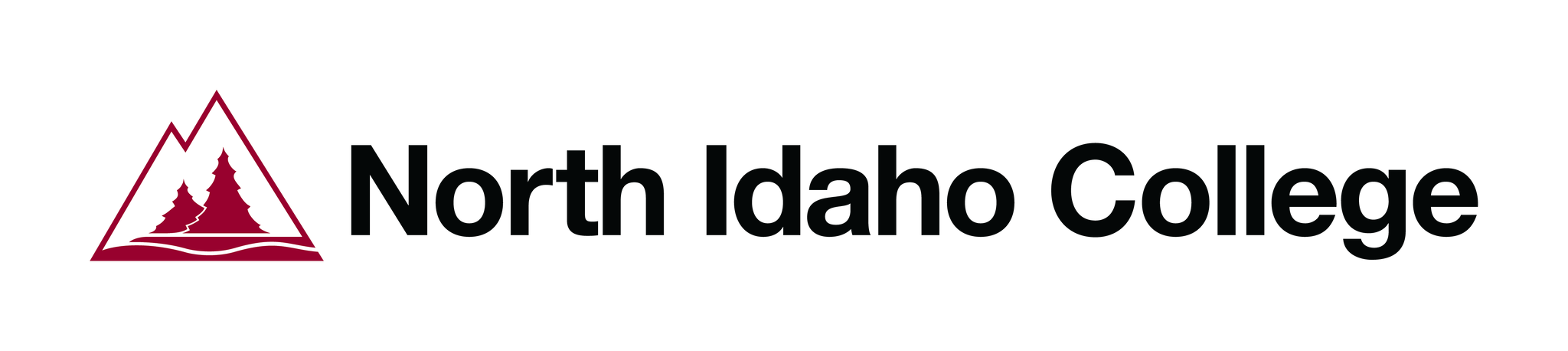 Additional Ways to Report Crimes/Concerning Behavior
In Person Reporting

Text/Call College Security Department

Email:
      CampusSecurity@nic.edu

Report Concerning Behavior Form
            (on Security Page reporting tab)

Secret Witness Anonymous Reporting Form
                  (on Security Page reporting tab)
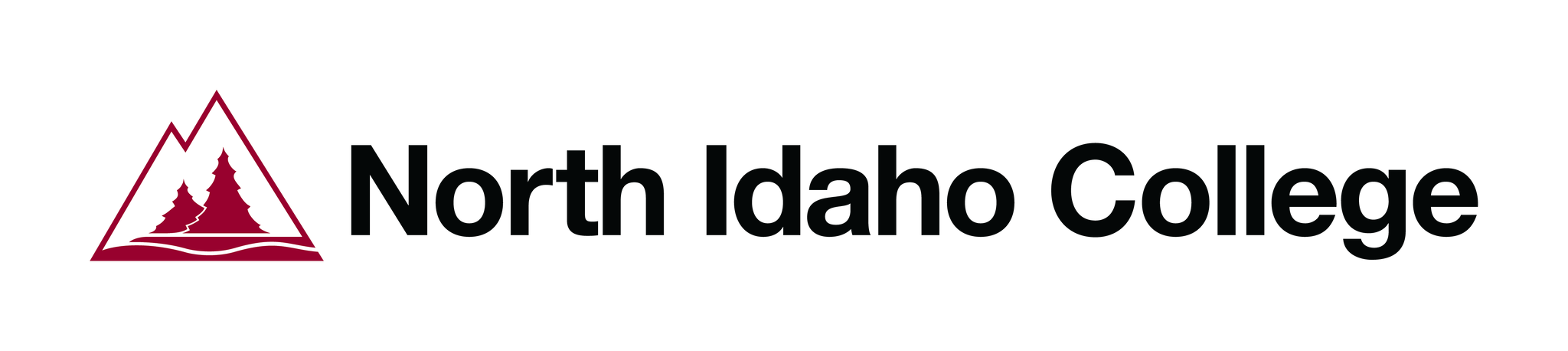 CSA Reporting Best Practices
Tell the reporting party you must report the crime, but can leave out their name if they wish to remain anonymous.
Encourage the victim to report the crime to police, but recognize they do not have to.
Gather as much information as possible.
Pass along information as relayed by the reporting party.
WHEN IN DOUBT, REPORT.
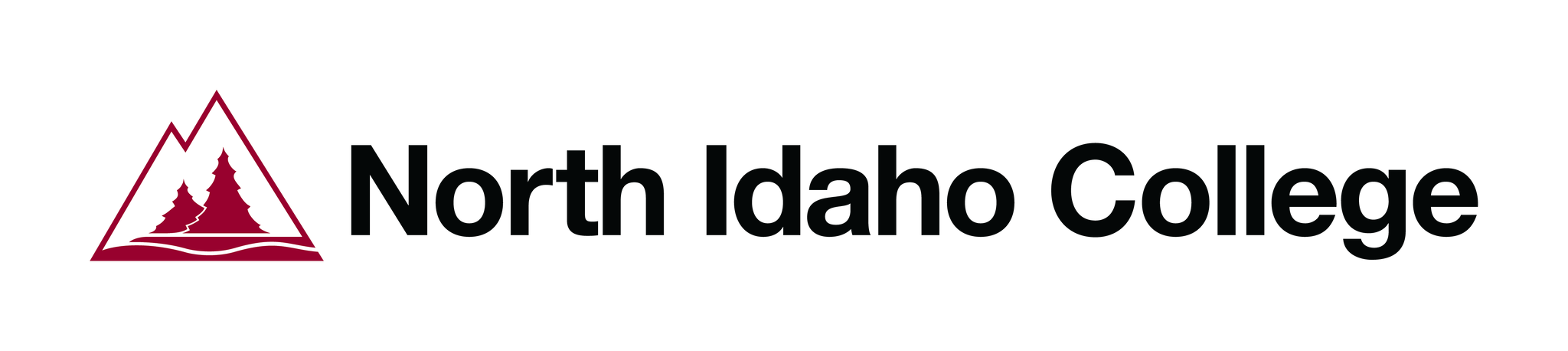 Timing is Critical
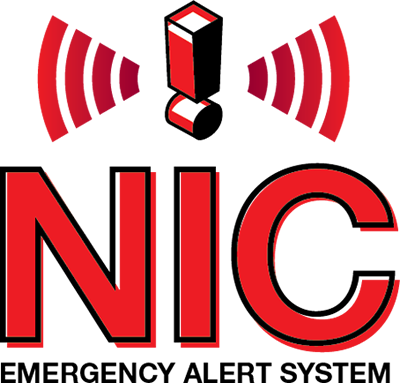 Crime reports may be the basis for a campus alert.
Note when the incident occurred and when it was reported to you.
Per the Clery Act, crimes are reported for the calendar year it was first reported to a CSA.
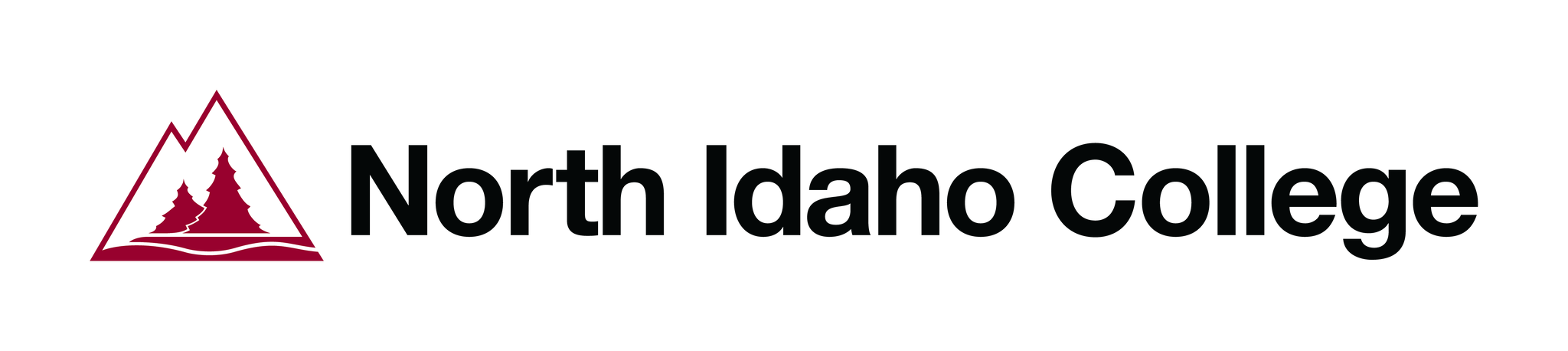 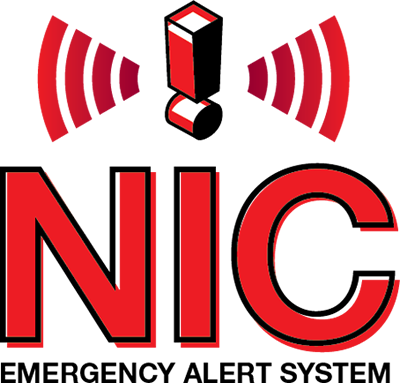 If you are a current student:
To update your information
Log in to MyNIC
click "MyNIC Services"
click "Contact Information."
If you are not a current student:
or are a Workforce Training Center student or student from another institution, but would like to receive NIC emergency alerts:
Text #nicalerts to (208) 449-1272 from any mobile device
or complete the online form: InformaCast.
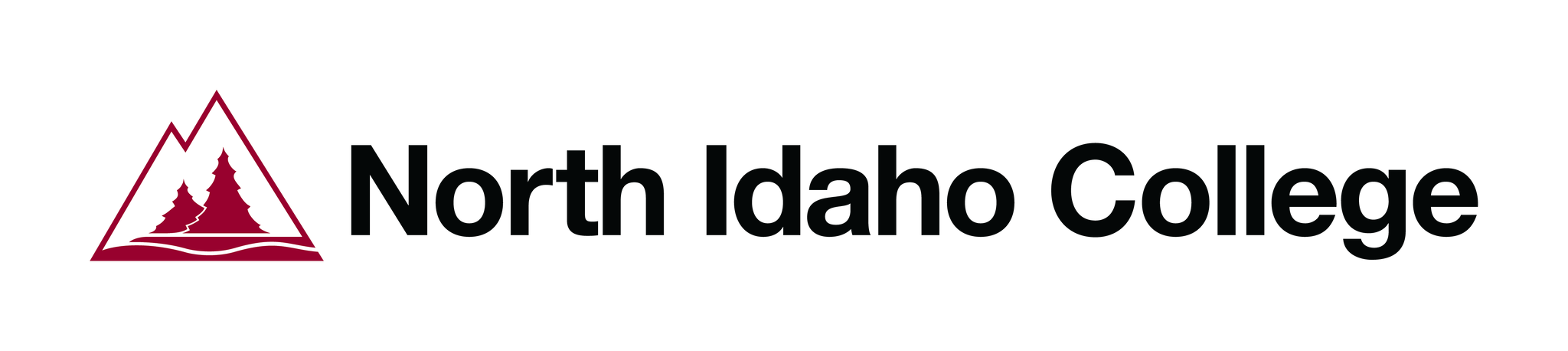 Clery Geography
Must specify the type and number of crimes occurring in areas North Idaho College owns or controls including:
On Campus (including on campus residence halls)
Public Property
Non-Campus
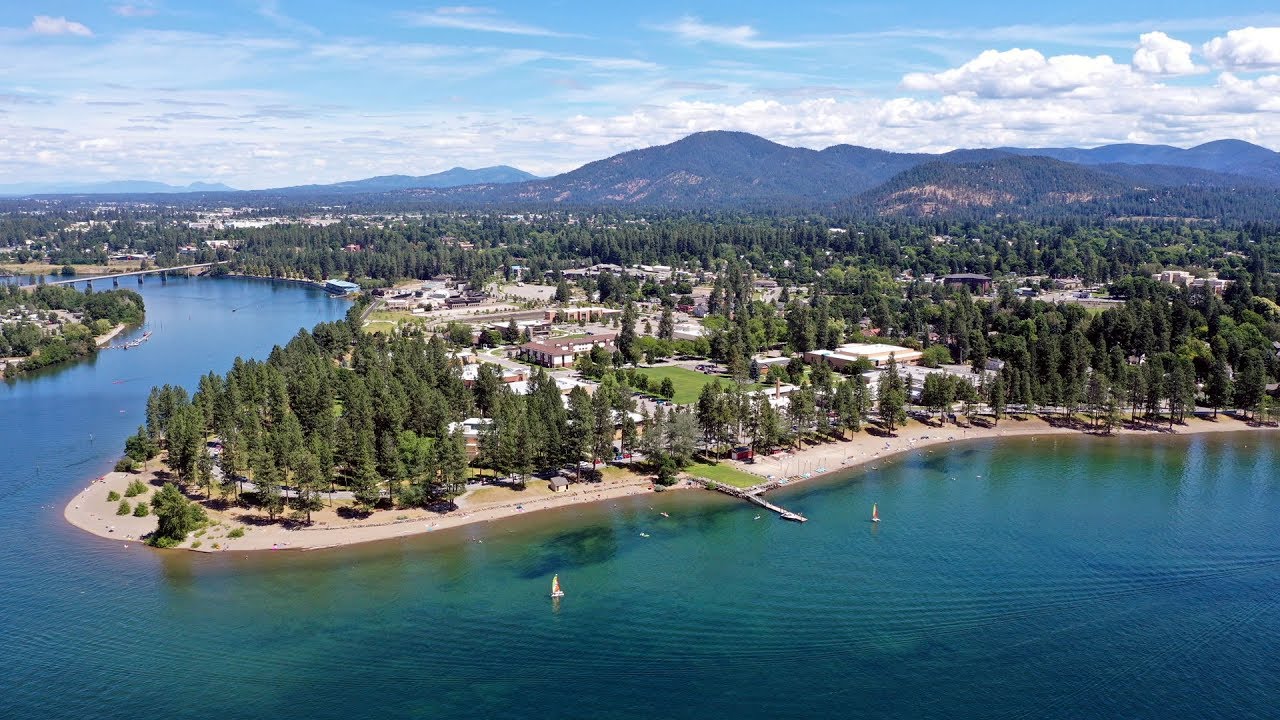 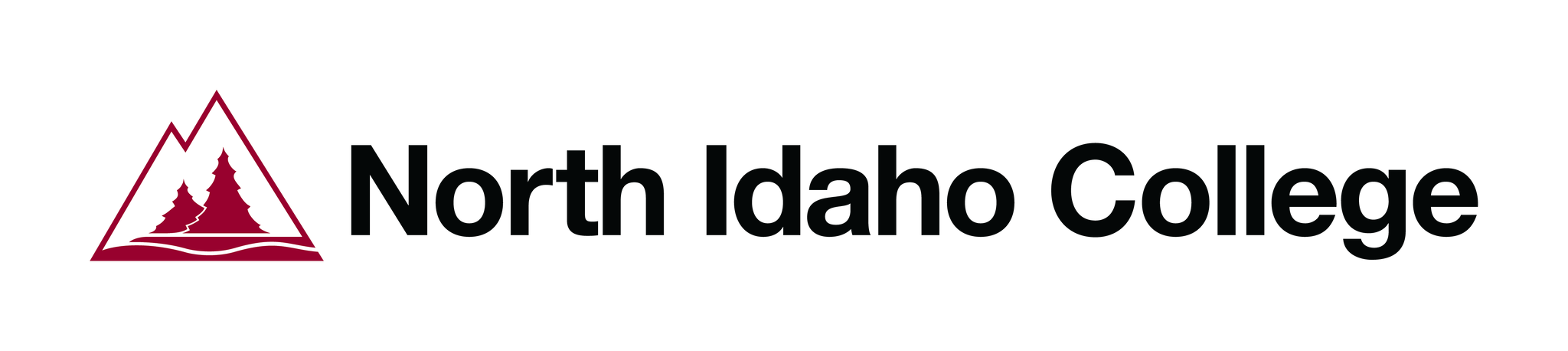 Point to Resources
Victims can receive resources even if they choose not to report.
Let the victim know about the options for reporting to police/security and anonymous crime reporting through the online “Secret Witness” form found on the Security website.
Inform victim of resources available to them including medical, counseling, sexual assault and relationship violence resources.
Information on resources available can be found on handouts.
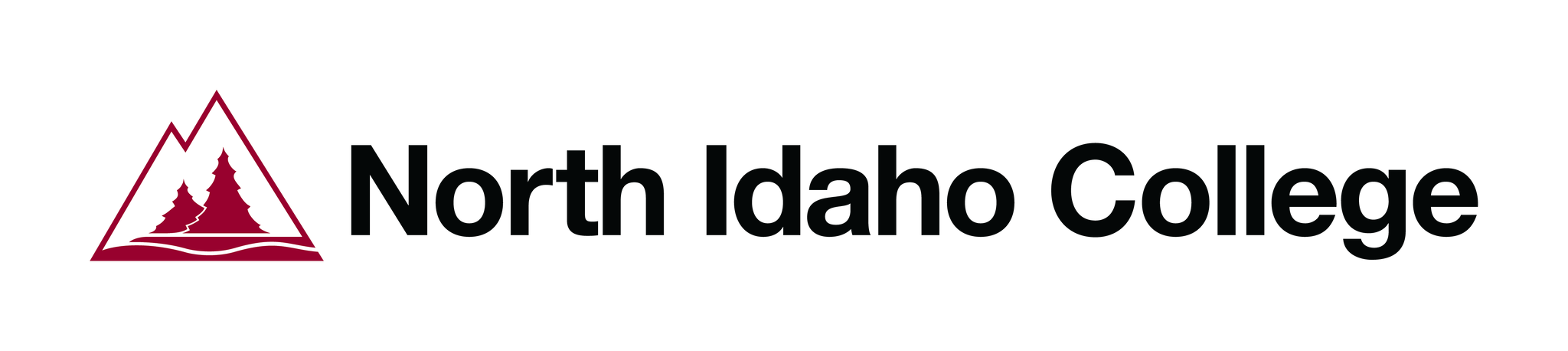 HAZING is now a reportable Clery Crime.

In December of 2024 hazing was signed into law to become a reportable Clery crime. Below is the Clery definition of Hazing and the Idaho State law definition.
The term `hazing', for purposes of reporting statistics on hazing incidents under paragraph (1)(F)(iv), means any intentional, knowing, or reckless act committed by a person (whether individually or in concert with other persons) against another person or persons regardless of the willingness of such other person or persons to participate, that-- ``(I) is committed in the course of an initiation into, an affiliation with, or the maintenance of membership in, a student organization; and ``(II) causes or creates a risk, above the reasonable risk encountered in the course of participation in the institution of higher education or the organization (such as the physical preparation necessary for participation in an athletic team), of physical or psychological injury including-- ``(aa) whipping, beating, striking, electronic shocking, placing of a harmful substance on someone's body, or similar activity; ``(bb) causing, coercing, or otherwise inducing sleep deprivation, exposure to the elements, confinement in a small space, extreme calisthenics, or other similar activity; ``(cc) causing, coercing, or otherwise inducing another person to consume food, liquid, alcohol, drugs, or other substances; ``(dd) causing, coercing, or otherwise inducing another person to perform sexual acts; ``(ee) any activity that places another person in reasonable fear of bodily harm through the use of threatening words or conduct; ``(ff) any activity against another person that includes a criminal violation of local, State, Tribal, or Federal law; and ``(gg) any activity that induces, causes, or requires another person to perform a duty or task that involves a criminal violation of local, State, Tribal, or Federal law.''
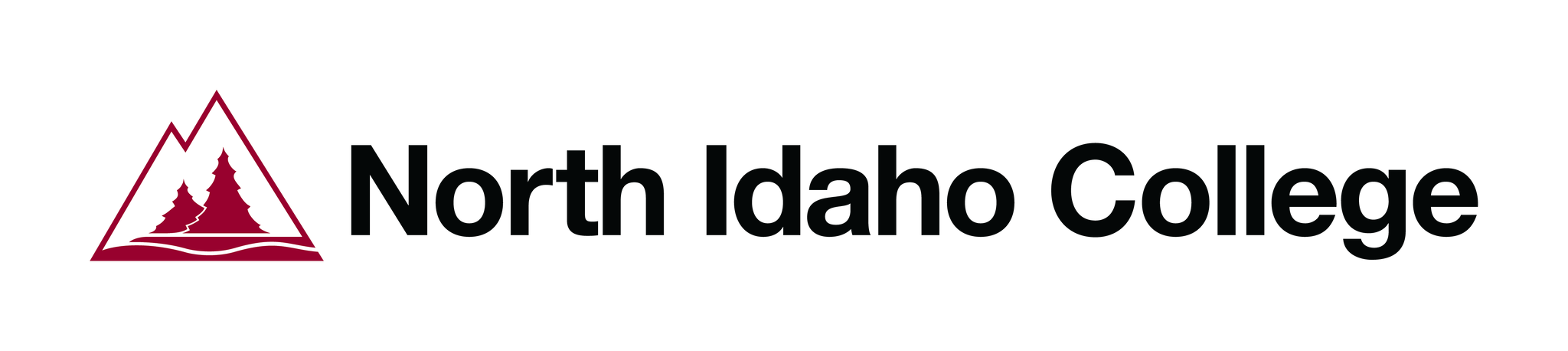 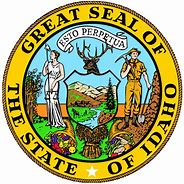 TITLE 18
CRIMES AND PUNISHMENTS
CHAPTER 9
ASSAULT AND BATTERY

18-917.  Hazing. (1) No student or member of a fraternity, sorority or other living or social student group or organization organized or operating on or near a school or college or university campus, shall intentionally haze or conspire to haze any member, potential member or person pledged to be a member of the group or organization, as a condition or precondition of attaining membership in the group or organization or of attaining any office or status therein.
(2)  As used in this section, "haze" means to subject a person to bodily danger or physical harm or a likelihood of bodily danger or physical harm, or to require, encourage, authorize or permit that the person be subjected to any of the following:
(a)  Total or substantial nudity on the part of the person;
(b)  Compelled ingestion of any substance by the person;
(c)  Wearing or carrying of any obscene or physically burdensome article by the person;
(d)  Physical assaults upon or offensive physical contact with the person;
(e)  Participation by the person in boxing matches, excessive number of calisthenics, or other physical contests;
(f)  Transportation and abandonment of the person;
(g)  Confinement of the person to unreasonably small, unventilated, unsanitary or unlighted areas;
(h)  Sleep deprivation; or
(i)  Assignment of pranks to be performed by the person.
(3)  The term "hazing," as defined in this section, does not include customary athletic events or similar contests or competitions, and is limited to those actions taken and situations created in connection with initiation into or affiliation with any group or organization. The term "hazing" does not include corporal punishment administered by officials or employees of public schools when in accordance with policies adopted by local boards of education.
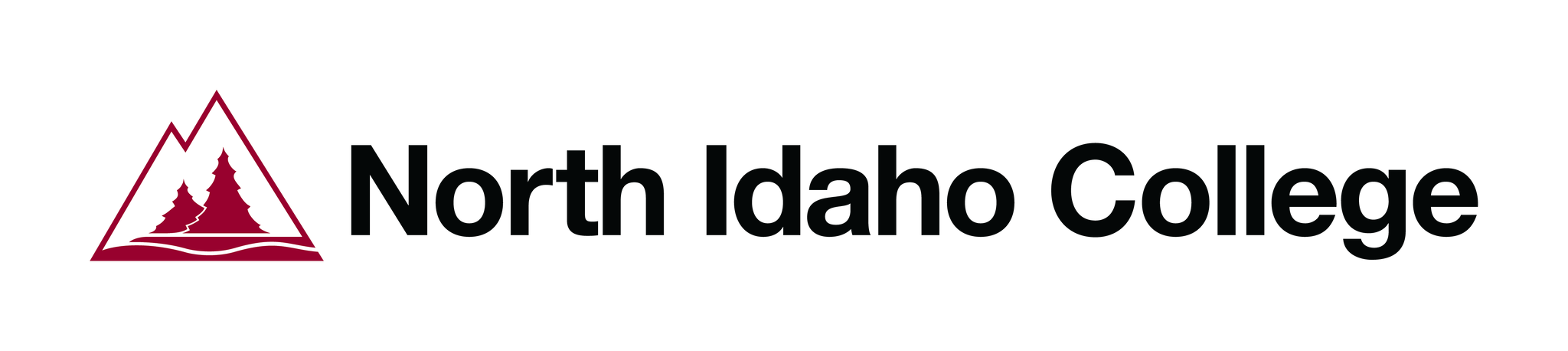 Scenario 1
A patron at a concert walks up to a StarPlex Usher at Boswell Hall and blurts out, “Some guy tried grabbing my purse at a concert I went to last month and even tried shoving me to get it, but when I said I had mace he ran off and didn’t get my purse.”
Reportable???
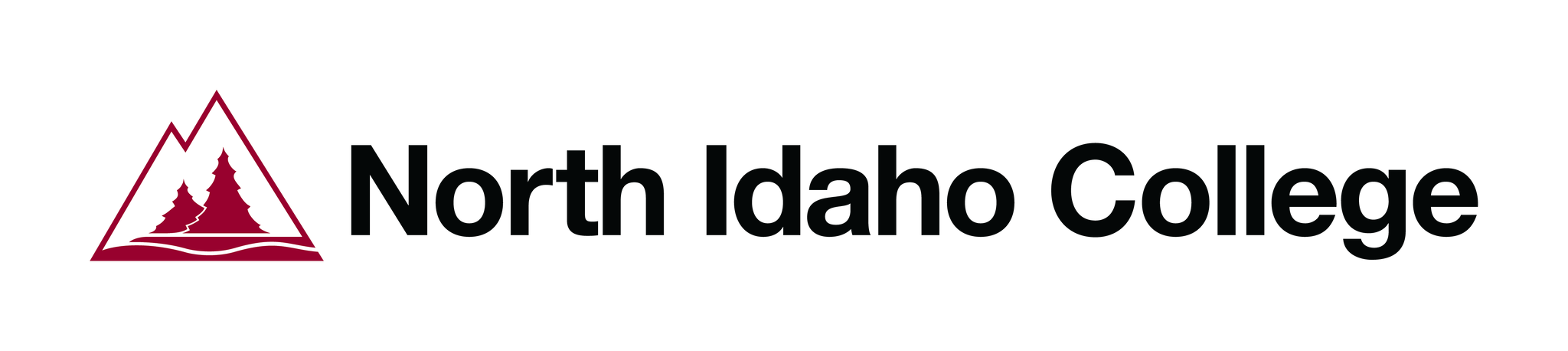 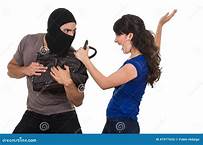 This is a reportable Clery crime.
It falls under the Simple Assault and Intimidation categories, because he shoved her.
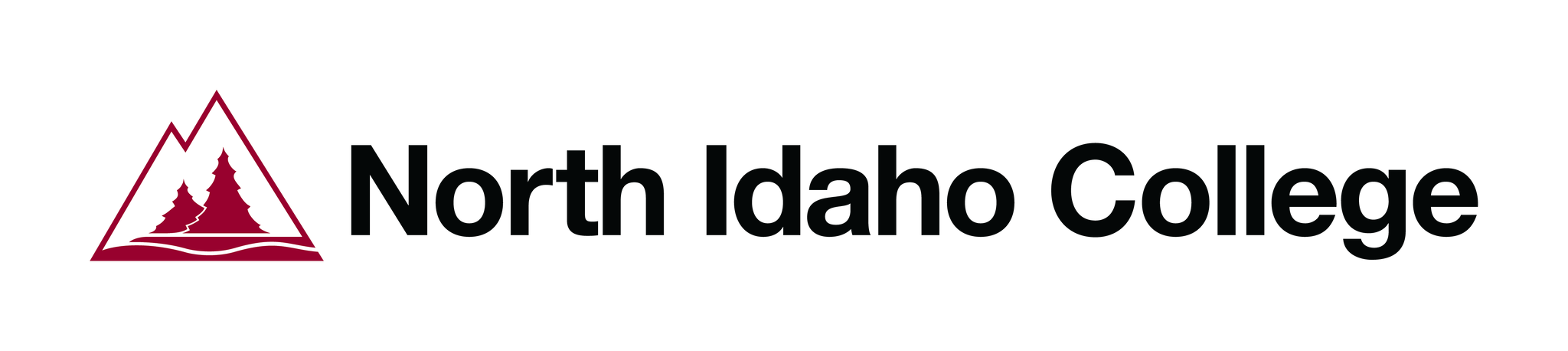 Scenario 2
At an off-campus gathering, a co-worker confides in Bob, an Assistant Coach and CSA, that her boyfriend recently contacted her while she was working a NIC event on campus, and the two got into a heated argument. During the exchange, Bob’s co-worker also said her boyfriend struck her in the face, but was telling Bob this in confidence as she didn’t want anyone else to know.
Reportable???
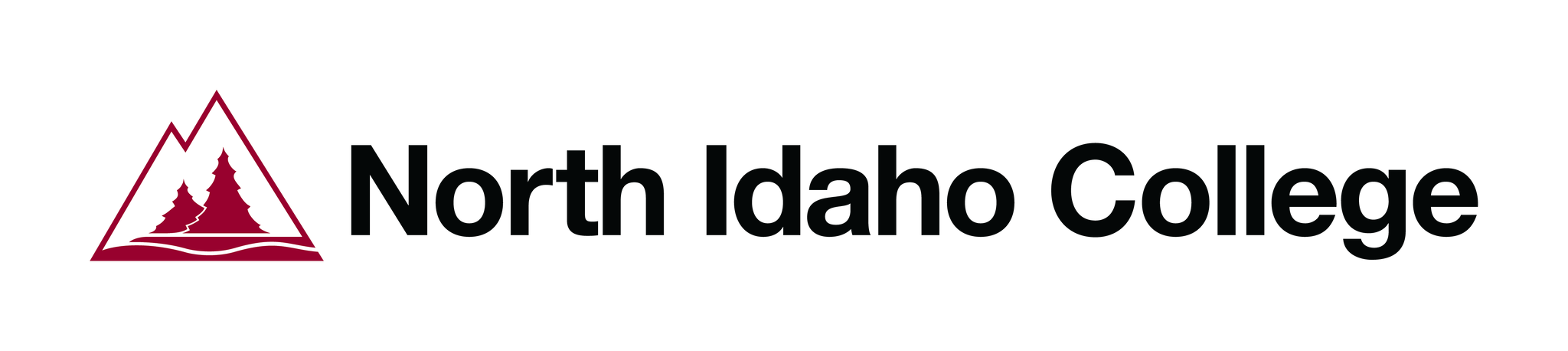 This is a reportable crime.
It falls under the VAWA (Violence Against Women Act) category.
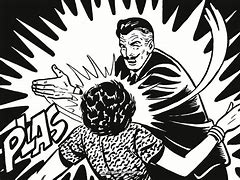 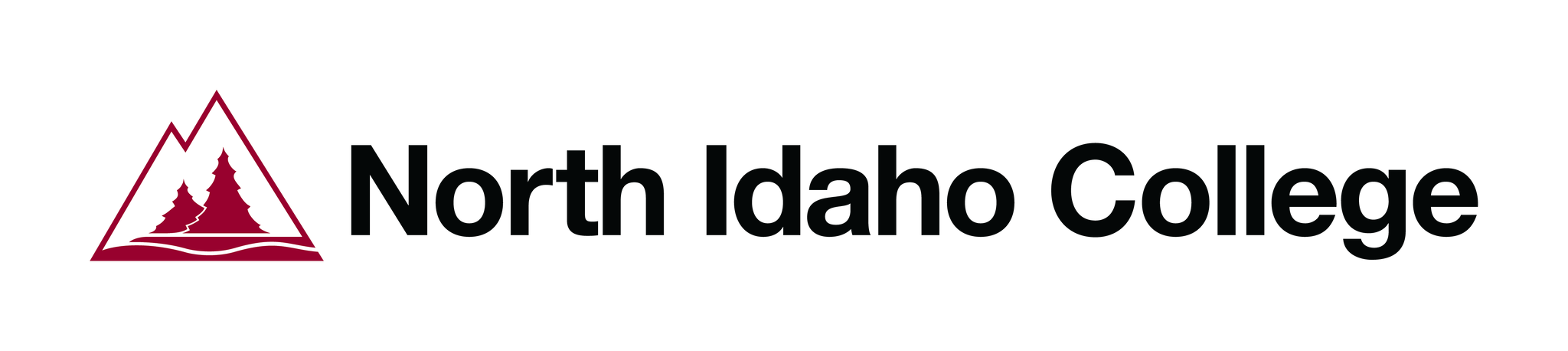 Scenario 3
During a NIC event, a jogger runs up to the ticket counter and says a male wearing a face mask and hoodie had just jumped out from behind a tree on the Centennial Trail on Rosenberry while she was on a run and sexually assaulted her.
Reportable???
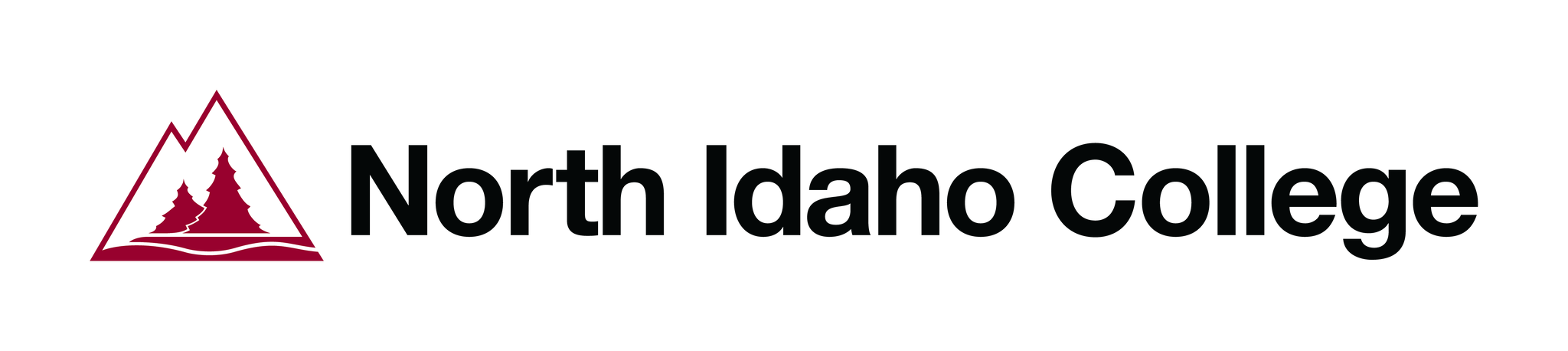 This is a reportable crime.  It is also an immediate report status because a timely warning may be issued to prevent further crimes/attacks

Even though the attack occurred off NIC Campus it is considered reportable because it is contiguous property to the campus and falls under Clery Crimes.
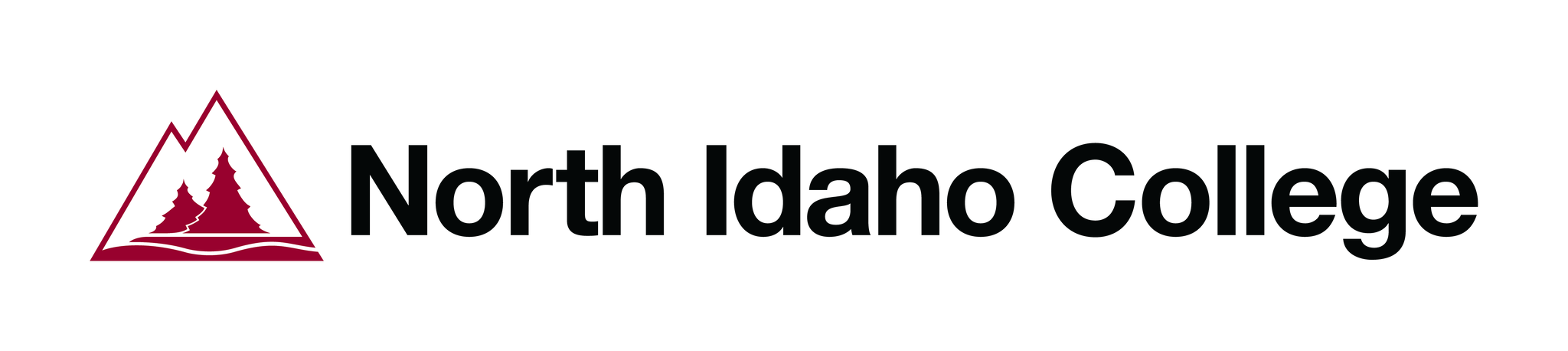 Scenario  4
The College has a prominent sports team that regularly receives outside attention. Its recruiting season and your sports team is hosting a highly sought after high school player in hopes they’ll commit to your school. Immediately after the visit, you read a housing report stemming from a noise violation. In the report, you learn that five players on your team were showing the recruit around campus, having a good time. During the evening in question, the players brought the recruit back to their on-campus dorm room and hosted a party. The players, all of whom are of legal drinking age, invited the high school recruit to consume liquor they had purchased for the party. The recruit became very drunk to the point of vomiting, having difficulty walking and blacking out. It was also learned that the players persuaded another student to engage in sexual intercourse with the recruit during the party, which was said to be a regular practice during recruiting trips.
 
 
                                                                 Is this Hazing and reportable?
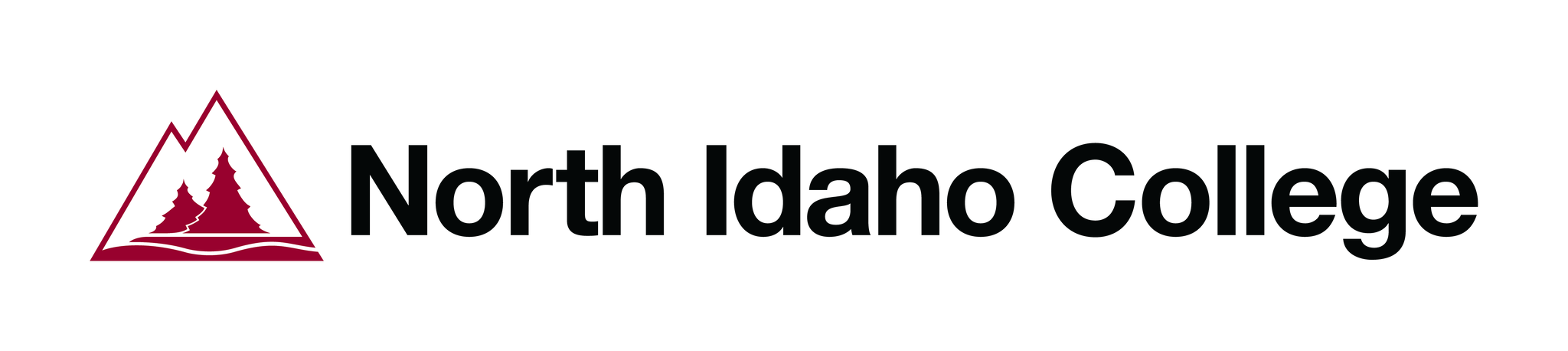 Yes it considered Hazing because it meets the requirements of the Clery Definitions


Any intentional, knowing, or reckless act committed by a person (whether individually or in concert with other persons) against another person or persons regardless of the willingness of such other person or persons to participate, that-- ``(I) is committed in the course of an initiation into, an affiliation with, or the maintenance of membership in, a student organization; and causing, coercing, or otherwise inducing another person to consume food, liquid, alcohol, drugs, or other substances; 
(dd) causing, coercing, or otherwise inducing another person to perform sexual acts; 
(ee) any activity that places another person in reasonable fear of bodily harm through the use of threatening words or conduct; 
(ff) any activity against another person that includes a criminal violation of local, State, Tribal, or Federal law
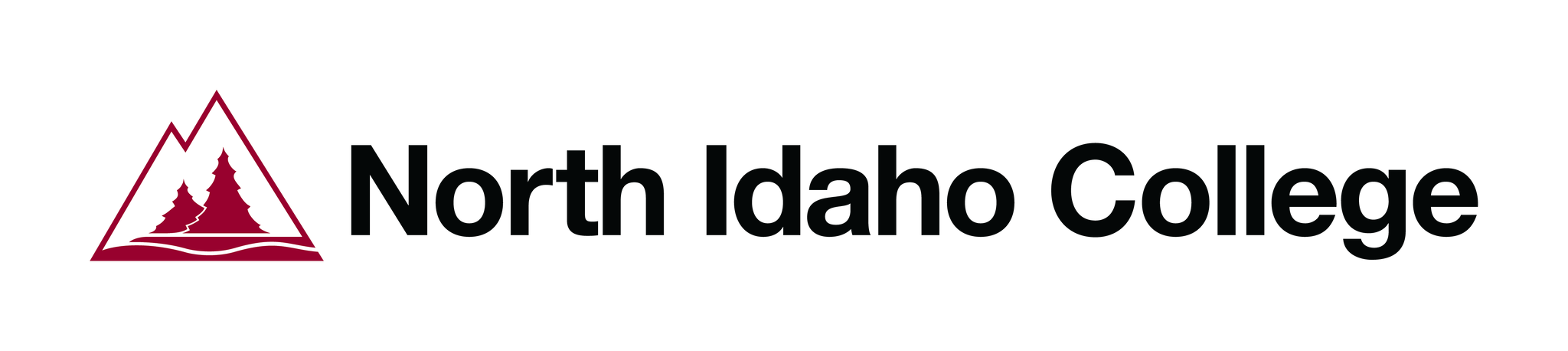 Thank you
Alex Harris, Clery Compliance Officer
afharris@nic.edu
Mike James, Security Supervisor
Email mtjames@nic.edu